Incorporating Service Reliability in Multi-depot Vehicle Scheduling
Margarita Castro, Ph.D.
Merve Bodur , Ph.D.
Amer Shalaby, Ph.D., P.Eng
Vehicle Scheduling Problem
Overview
Arises in public transit agencies
Assign buses to timetabled trips
Cover each trip exactly once
Find an optimal schedule that minimized fleet size and operational costs
Vehicle Schedule
Timetable
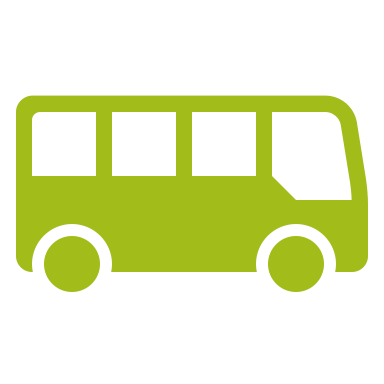 Trips: 3  78  44
Trip 1
Trip 2
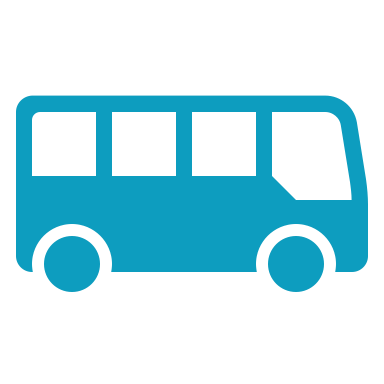 Trips: 23  7  10  12
Trip 3
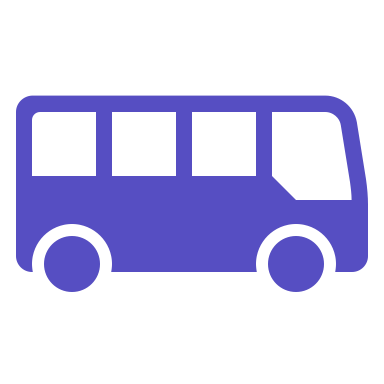 Trips: 98  47  52  83
Trip 99
Trip 100
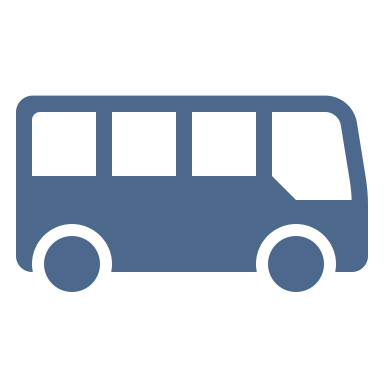 Trips: 2  67
Start and end stations, departure time, route, etc…
2
(Deterministic) Multi-depot Vehicle Scheduling
Components
Depots  limited capacity
Trips  start time and duration
Operational costs

Characteristics
Assign each trip to exactly one bus
Buses start and end at the same depot
Minimize operational cost
Network flow model
Start Depots
End Depots
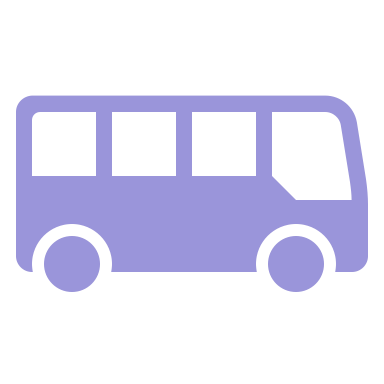 1 bus
2 buses
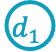 3
Limitations and Stochastic Variants
Considering Stochasticity
Penalize expected delays [1,2]
Ignores propagation of delays

Rescheduling [3]  and Real-time vehicle scheduling [4]
Make adjustments during operation
Drawbacks of Deterministic Approaches
Optimize using average travel times
Schedule feasible on average but insensitive to delays in practice

Optimize using over-estimations
How much should we over-estimate?
May result in high-cost schedules without acceptable on-time performance (OTP)
[1] Naumann, Suhl, and Kramkowski. A stochastic programming approach for robust vehicle scheduling in public bus transport. Procedia-Social and Behavioral Sciences. 2011 
[2] Shen, Xu,  Li. A probabilistic model for vehicle scheduling based on stochastic trip times. Transportation Research Part B: Methodological, 2016
[3] Guedes and Borenstein. Real-time multi-depot vehicle type rescheduling problem. Transportation Research Part B: Methodological, 2018
[4] He, Yang, and Li. Vehicle scheduling under stochastic trip times: an approximate dynamic programming approach. Transportation Research Part C: Emerging Technologies, 2018
4
Incorporating Service Reliability
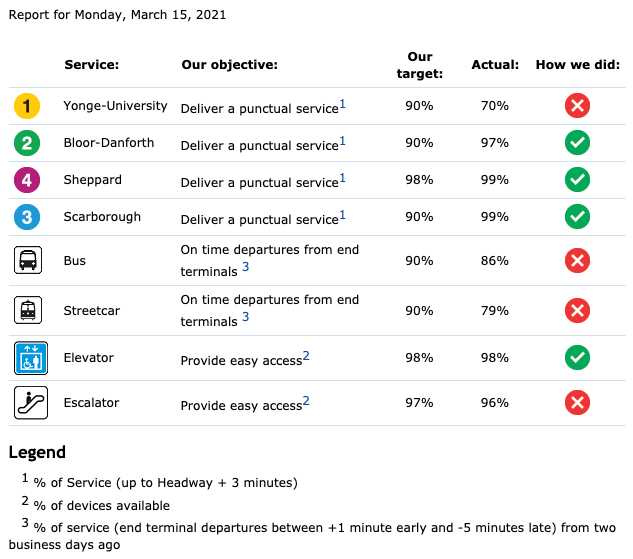 Objectives :
Build cost-efficient vehicle schedules
Guarantee on-time performance (OTP) for most days of operations
Stochastic
Optimization Model
5
Methodology – Optimization Model
Key Features:
Optimize over a set of scenarios
We aim to achieve target OTP level in at least 95% of the scenarios
OTP: 90% of the buses are no more than 5 minutes late
Modeled with probabilistic constraints

Integer variables
Assign trips to depots and buses
Number of trips without delays per scenario
Number of scenarios that meet OTP target
6
Methodology – Iterative Procedure
Proposed schedule
Create vehicle schedule

Average times
Feedback from scenarios
Evaluate schedule over scenarios
Final schedule with required OTP achieved in at least 95% of the scenarios
Feedback to improve schedule
7
Preliminary Results
Value of Stochastic Optimization
8
Case Study: Halifax
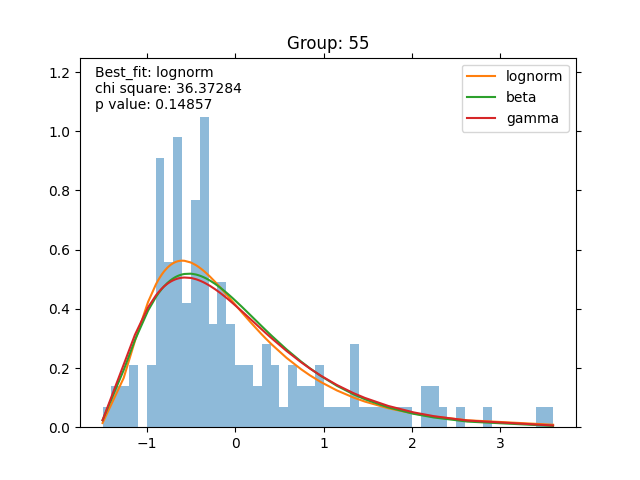 Data Processing
Period: winter 2019
Trip durations
GTFS data
Fit log-normal distributions
Deadhead travel times between trips
HERE data
Characteristics
2 depots
~ 300 buses
~ 70 routes
~ 4,000 trips
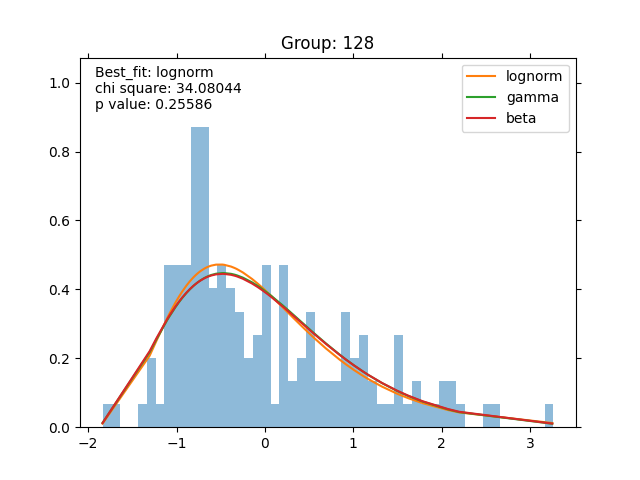 9
Final Remarks
Overall Approach:
Propose a novel stochastic variant of MDVSP that considers service reliability
Develop an iterative algorithm to solve the problem over a large set of scenarios
Show the value of stochastic model

Study Case:
Analyze traveling time data for the Halifax 
Build scenarios and solve stochastic model
Evaluate resulting schedule
10
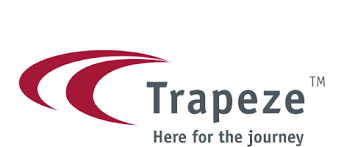 Partners:
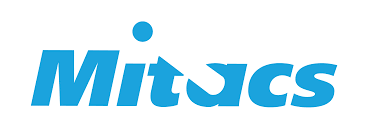 Questions
11